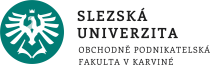 Regionální ekonomika a politika
Ing. Kamila Turečková, Ph.D.
LS 2022/2023
BPREP/BKREp
Základní informace
1.
Vyučující:					Ing. Kamila Turečková, Ph.D.
Email: 						tureckova@opf.slu.cz
Kancelář: 					A-A208
Telefon: 					+420 596398 301
Konzultační hodiny:		viz IS nebo dle dohody
osobně 
on-line (kód: oca8om0) nebo přes odkaz: https://teams.microsoft.com/l/channel/19%3a0cb314bd36984d23a4ed5c07b01c2ef6%40thread.tacv2/Obecn%25C3%25A9?groupId=36574a9e-b645-46e8-a548-d0d66408e44b&tenantId=a6363da9-944b-4aae-abf8-3478e529ad2f)
Veškeré aktuální informace a materiály jsou dostupné v IS.
Za případné další volitelné aktivity mohou studenti obdržet body navíc. Tyto body jsou nad rámec řádného hodnocení bodovaných aktivit uvedených v podmínkách absolvování předmětu.
Podmínky absolvování
BPREP
Volitelný průběžný test probíhá přes odpovědníky on-line, skládá se z 20 otázek hodnocených po 1 bodu (ano/ne) a máte na něj 5 minut. Na tento test se nikam nezapisujete.
Povinná účast na seminářích 
min. 60 % z uskutečněných seminářů
omluvy na základě lékařského potvrzení (omluva a dodání potvrzení do 5-ti pracovních dnů ode dne nepřítomnosti)
2 prezentace na seminářích (max. 30 bodů)
Volitelný průběžný test nebo krátká úvaha na zvolené téma (max. 20 bodů) 
On-line zkouška prostřednictvím IS (max. 50 bodů) 
 celkem max. 100 bodů
BKREP (včetně ISP+ERASMUS)
Volitelné zpracování eseje/úvahy dle stanoveného tématu a zaslané emailem do oznámeného termínu (max. 30 bodů)
On-line zkouška prostřednictvím IS          (max. 70 bodů) 
 celkem max. 100 bodů
pokud zjistíte, že jsem Vám špatně zapsala bodové či celkové hodnocení z předmětu nebo jeho aktivit, kontaktujte mne, individuálně co nejdříve vyřešíme
průběžné hodnocení studijních aktivit je k dispozici v IS obvykle s max. týdenním zpožděním
Celkové hodnocení předmětu
A = 100 – 90 bodů
B = 89 - 80 bodů
C= 79 – 70 bodů
D = 69 - 60 bodů
E = 59 – 55 bodů
F = 54 a méně bodů


Prezenční studium: ke zkoušce je připuštěn pouze student, jenž má splněnou docházku ze seminářů a na semináři odprezentované obě prezentace na stanovené téma.
Zkouška má formu testovacích otázek (výběr správné varianty (variant), doplnění, ano/ne), jedna otázka 2 body. 
Student se musí zapsat na termín zkoušky, aby mohl vyplnit aktuální odpovědník (jinak je hodnocen vždy F).
Celkem je k dispozici 25 otázek na 10 minut., resp. pro kombinovanou formu studia 35 otázek na 15 minut. 
Pokud nemáte možnost on-line testování (průběžný, zkouškový test), lze se individuálně domluvit na písemné formě na fakultě.
Otázky na test jsou voleny z přednáškových prezentací a přednášky jako takové.
Termíny zkoušek jsou obvykle k dispozici v průběhu března-dubna. 
Standardně je vypisováno 5-7 termínů včetně jednoho „zkušebního“.
individuální Prezentace na semináři(prezenční studium; BPREP); 15 bodů
1 student = jedna prezentace, na cca 6-8 minut
4 prezentace na seminář (PowerPoint)
libovolná „netradiční“ prezentace o obci (městě), ve které žiji
co by mohlo danou obec zatraktivnit (pro obyvatele, firmy, návštěvníky) a zlepšit životní úroveň jejích obyvatel + jak by toho šlo dosáhnout (relevantní návrhy řešení)
propojení na studovaný předmět Regionální ekonomika a politika
hodnotí se nápad, originalita, obsahová správnost, prezentace a přednes
nutné doplnit o použité textové zdroje na konci prezentace (uvádět dle Pokynu děkana pro úpravy, zveřejňování a ukládání VŠKP) i případné zdroje obrázků (zde formou odkazu)
hotovou prezentaci je potřeba vložit do „Odevzdávárny“ v IS 2 dny předem (do neděle 7h ráno)
skupinová Prezentace na semináři(prezenční studium; BPREP); 15 bodů
2 - 4 studenti = jedna prezentace, 20 minut
2 prezentace na seminář (PowerPoint)
prezentace na jedno ze stanovených témat:
projekt Vesnice roku
projekt Labe – Odra – Dunaj
projekt Regionální potravina
projekt Via Czechia a projekt Cesta Českem
statut Památek UNESCO v ČR
(tranzitní) železniční koridory a dálniční infrastruktura v ČR
brownfieldy v sídelní struktuře českých měst a obcí
projekt „Najdi svého zemědělce“
velmi krátké představení problematiky, výhody, nevýhody, vztah k regionálnímu rozvoji + přínos a rizika pro ekonomické subjekty (firmy, místní obyvatele, návštěvníky) apod. !!!
hodnotí se nápad, originalita, obsahová správnost, prezentace a přednes
nutné doplnit o použité textové zdroje na konci prezentace (uvádět dle Pokynu děkana pro úpravy, zveřejňování a ukládání VŠKP) i případné zdroje obrázků (zde formou odkazu)
hotovou prezentaci je potřeba vložit do „Odevzdávárny“ v IS 2 dny předem (do neděle 7h ráno)
Esej, resp. úvaha(ISP, Erasmus, Kombinované studium - BKREP)
1,5 – 2 strany čistého textu (Times New Roman, vel. písma12, jednoduché řádkování)
celkem max. 4 strany se všemi náležitostmi…. (není požadována obvyklá titulní strana s logem, názvem předmětu, oborem apod. – stačí jméno, datum, číslo studenta, název)
bude hodnocena obsahová strana a formální úprava textu
doporučuji se seznámit s tím, co to esej je a jaké má náležitosti (pokud práce nebude esejí nebude hodnocena!), totéž platí pro úvahu
v případě, že využijete některé cizí zdroje či informace, je nutné je na konci uvést ve formátu dle aktuálního Pokynu děkana pro úpravy, zveřejňování a ukládání VŠKP
zpracování eseje/úvahy je pro kombinovanou formu studia dobrovolné (to neplatí pro ISP a ERASMUS!)
hotovou esej/úvahu je potřeba vložit do „Odevzdávárny“ v IS do 10.4.2023
téma:  Co podle Vás brání rozvoji obce, kde žijete, a co by bylo potřeba v ní změnit, aby se zlepšila kvalita života místních obyvatel?   (prosím uvést název obce, o kterou se jedná)
ROZPIS seminářů
8
Harmonogram přednášek
BPREP
BKREP
Základní a doporučené zdroje
Turečková, K. 2019. Regionální ekonomika a politika pro bakalářské studium. Distanční studijní text. Karviná: OPF SU.
STEJSKAL, J., 2009. Regionální politika a její nástroje. Praha: Portál, ISBN 978-80-7367-588-2.
PIKE, A., RODRIGUEZ POSE, A. and J. TOMANEY, 2017. Local and Regional Development. 2rd edn. London and
New York: Routledge, ISBN 978-1-138-78572-4.
WOKOUN, R., 2008. Regionální rozvoj: Východiska regionálního rozvoje, regionální politika, teorie, strategie a programování. Praha: Linde, ISBN 978-80-7201-699-0.

BUČEK, M., ŘEHÁK, Š. a J. TVRDOŇ, 2010. Regionálna ekonómia a politika. Bratislava, ISBN 978-80-8078-362-4.
ARMSTRONG, M. and J. TAYLOR, 2000. Regional Economics and Policy. 3rd edn. Oxford: Wiley-Blackwell, ISBN 978-0631217138.
WOKOUN, R., TOTH, P. a J. MACHÁČEK, 2011. Regionální a municipální ekonomie. Praha: Oeconomica, ISBN 978-80-245-1836-7.
VITURKA, M. a kol., 2010. Kvalita podnikatelského prostředí, regionální konkurenceschopnost a strategie regionálního rozvoje České Republiky. Praha: GRADA, ISBN 978-80-247-3638-9.
Další doporučené zdroje
Ministerstvo pro místní rozvoj (www.mmr.cz)
Fondy Evropské unie (www.strukturalni-fondy.cz)
Portál Evropské unie (http://europa.eu/pol/reg/index_cs.htm) 
EUROSKOP (www.euroskop.cz)
Regionální rada NUTS2 Moravskoslezsko (www.rr-moravskoslezsko.cz)
Regional Studies Association (www.regional-studies-assoc.ac.uk)
European Regional Science Association (www.ersa.org)
Klub regionalistů (http://www.ekf.vsb.cz/oblasti/katedry/katedry/katedra-regionalni-a-environmentalni-ekonomiky/veda_a_vyzkum/Klubregionalistu)
děkuji za pozornost.